Rice as Medicine

J S Prasad
Rice consumption is assumed to be associated with increase in the incidence of diabetes in the rice eating zones of the country



The increased sugar levels in diabetes are attributed to carbohydrates, which could include starches from white rice
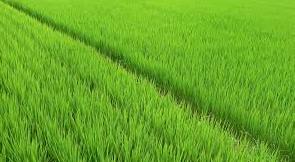 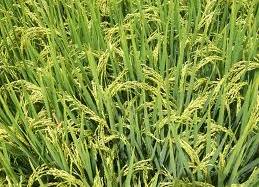 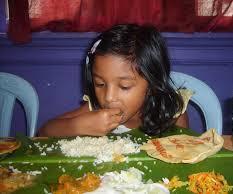 A study of ~230 rice varieties world wide showed that indian rices are within recommended Glycemic index

Glycemic index measures the ability of a food substance to raise blood sugar levels after eating

Foods with a high glycemic index of 70 and above cause blood sugar levels to peak within a short period of time, damaging blood vessels and nerves 

Foods with a medium (below 69)  or low glycemic index (below 55) are better options for diabetics.
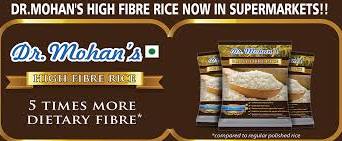 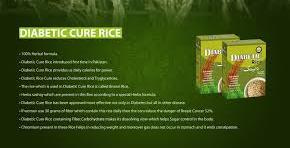 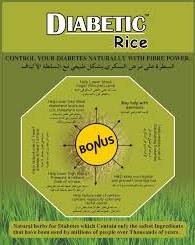 Generally white rice has a glycemic index between 72 - 83

Brown rice GI  48 - 62

Basmati rice GI 78 – 74

Most of the Indian rice varieties GI ~50 (<60)

Swarna and Mahsuri GI 55

Resistant starches play a role in GI
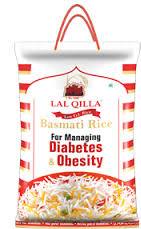 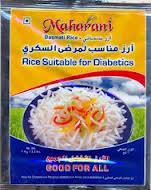 Though alternate foods are suggested/adopted, the satiety (satisfaction) of rice consumers can be full with low GI rice or brown rice 

Health aware and diabetes prone rice consumers can switch their rice based diet to low GI rice

Biofortified rice with high zinc and iron is also being developed

Several ‘Diabetic’ rices are available in market, but their bio efficacy need to be certified with competent government body
Rice in addition to being staple food crop in India is also known for its medicinal values
Some selected varieties used in  specific treatments

Aalcha, Nagkesar, Kari bhatta	- Skin problems
Atikaya				- health tonic
Kanthi Banko			- Medicinal properties
Chinta puvvu, Paccha  ganneru	- Nutritional & medicinal value
Gathuran				- Arthritis, Rheumatism
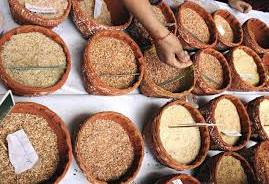 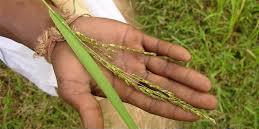 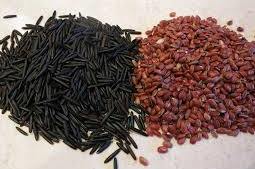 Some popular medicinal rice varieties

Gathuran- arthritis
Aalcha’  - pimples 
Maharaji - strength and stamina to ladies post delivery
Baisoor – epilepsy; headache, boils, skin diseases, ringworm infections, conjunctivitis
Laicha – Pre pregancy

Other popular medicinal rices

Jhilli		Udan Pakheru
Ramakeli	Shyam Lal
Tenduphool 	Kalama
Pundarika	Panduka
Sugandhalaka	Kardamaka
Maetunaka	Mahasali
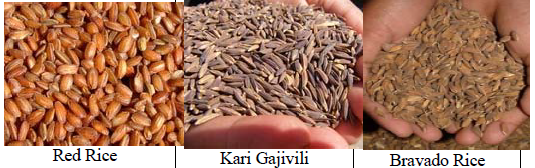 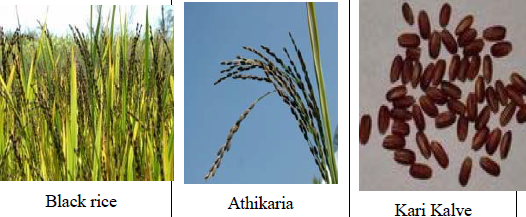 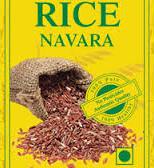 Of all medicinal rices, Njavara is the single largest used rice for medicinal purpose

Njavara rice cultivation is geographically restricted to Kerala (GEOGRAPHICAL INDEX)

The rice in good demand and its present market value is eight to ten folds higher than that of normal rice (Rs 350-400 kg)
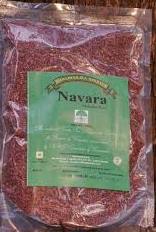 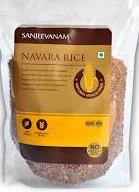 Njavara is used in ‘njavarakizhi’(an  Ayurvedic treatments for neural disorders) and ‘marunnukanji’ (in the preparation of a replenishing health drink) 

Njavara based treatments form one of the key elements in Ayurveda tourism in Kerala and elsewhere

Njavara rice is also made as powder and eaten with milk as breakfast cereal
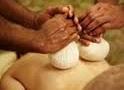 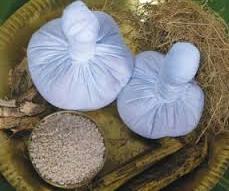 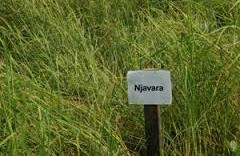 Susrutha samhita (Circa 400 BC)
 Charakasamhitha (Circa 100 BC)
 Ashtanga Hrudayam (Circa 300)
Short duration (= 60days) - Shashtika
 S. Indian languages           -  Njavara
 Geographically restricted to Kerala
 Several treatment systems in Kerala
 Grains both medicinal & nutritive
Njavarakizhi
Njavaratheppu
Neurological disorders
Muscle wasting
Supplementary diet
& 
Health drink - marunnukanji
Few thin culms 
 Short panicle 
 Small grains
10
Nutritional status- CFTRI
Components       Njavara 	(% higher than normal rices)

Total protein	16.5%	
Thiamine		27-32% 	
Riboflavin		4-25%	
Niacin		2-36%	  	
Dietary fibre		44%	   	
Phosphorus		354 mg/100g	Significantly higher
Potassium		304 mg/100g	Significantly higher
Magnesium		216 mg/100g	Significantly higher
Sodium		30.8 mg/100g	Significantly higher
Calcium		11.6 mg/100g	Significantly higher
Deepa et al. Food  Chemistry 106 (2008): 165-171
Market potential of medicinal rices in country
 
50% of Indian consumers are rice based 
Satiety with rice consumption
Rise of consumer awareness in health foods and preventive medicine
Availability of medicinal rices and rices with low GI

Njavara farming and GI for Njavara is a proof of concept
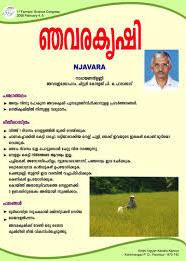 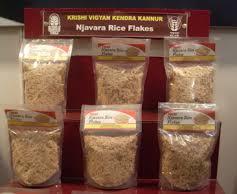 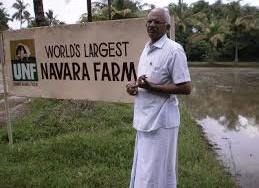 Status of Biofortified rice

At DRR since past 10 years, ~2000 genotypes were screened for high zinc and iron in brown and polished rice

In Brown rice, very high zinc and iron lines are available.

But the consumer’s choice is only polished rice

For high zinc in polished rice, several landraces and varieties were identified
Status of Biofortified rice (contd)

Breeding lines with high zinc in polished rice are being developed not only in DRR, but also in UAS Bengaluru, TNAU Coimbatore, CRRI Cuttack and IGKV Raipur

Under AICRIP, a multilocation trial has been constituted since 2013 for identification of promising lines with high zinc in polished rice

However, promising high iron lines in polished rice were not available
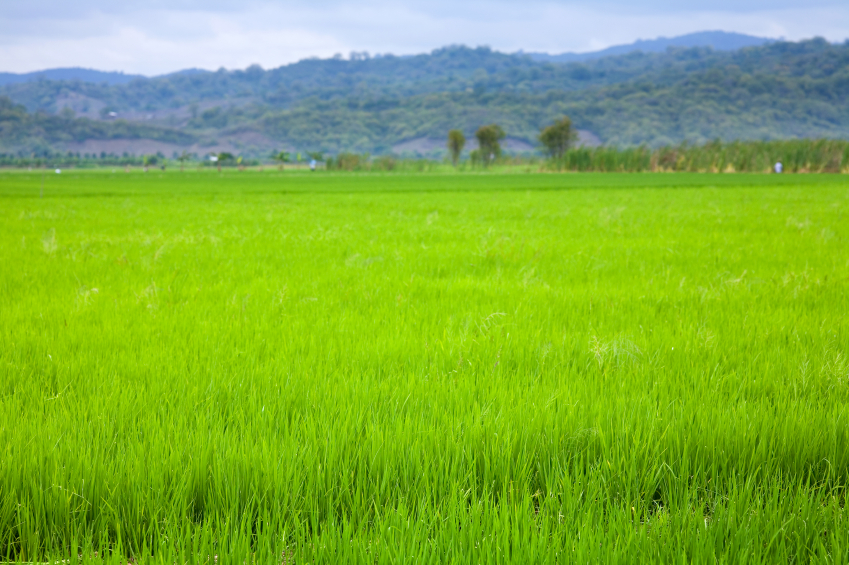 Action points

Identification of low GI rices  and specific promotion of them as preferable rices for target consumers

Clinical trials for the proof of the effectiveness of low GI rices

Identification of medicinal rices in all states of Country and evaluation for their efficacy

Clinical trials of medicinal rices for its efficiency

Popularization of zinc-biofortified rices
Thank you…..